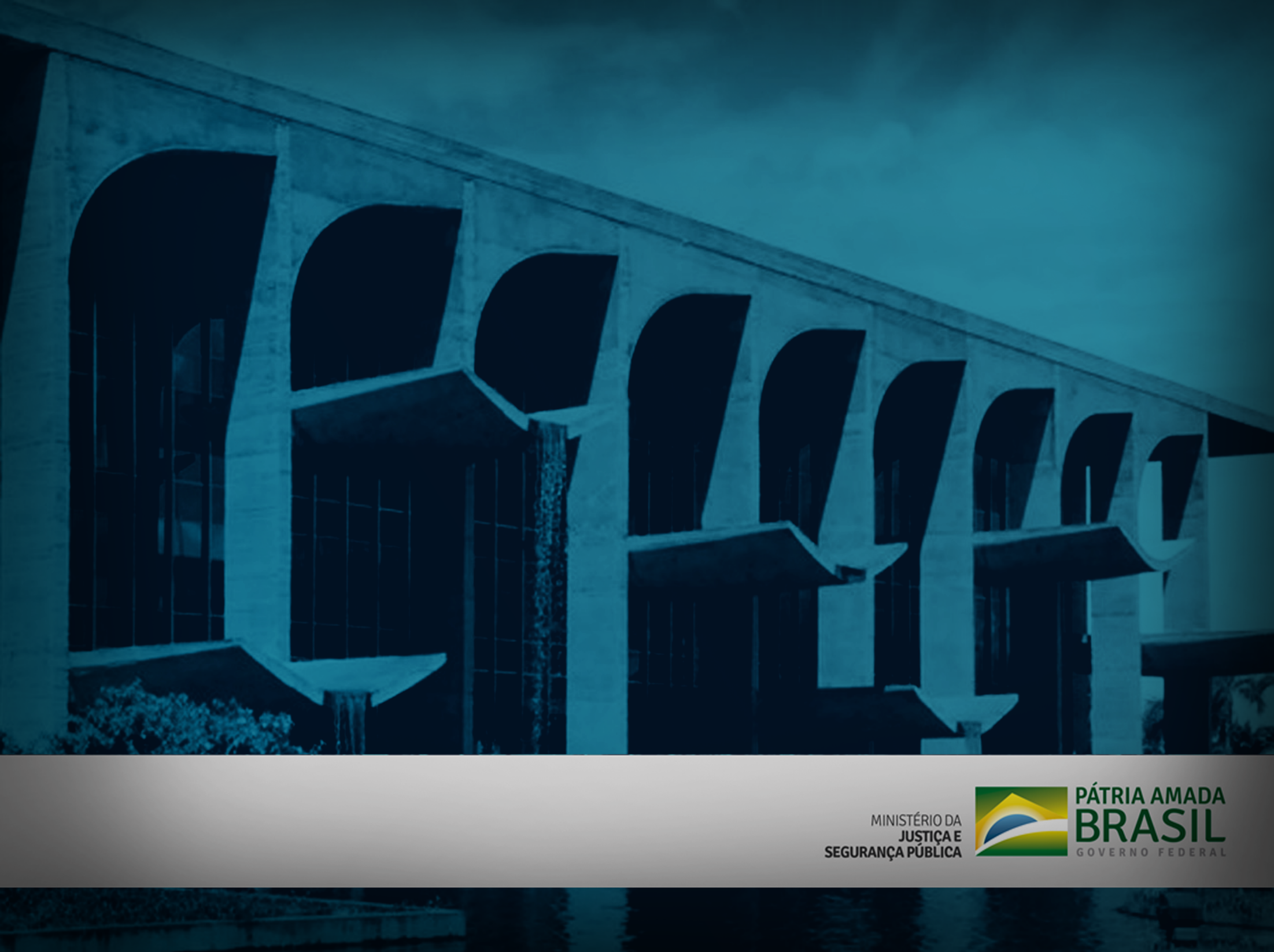 2ª Reunião do Comitê Técnico de Ouvidorias - CTO
INTEGRIDADE INSTITUCIONAL E AVALIAÇÃO DE SERVIÇOS
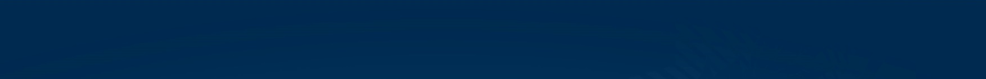 FORTALECIMENTO DA OUVIDORIA
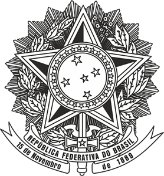 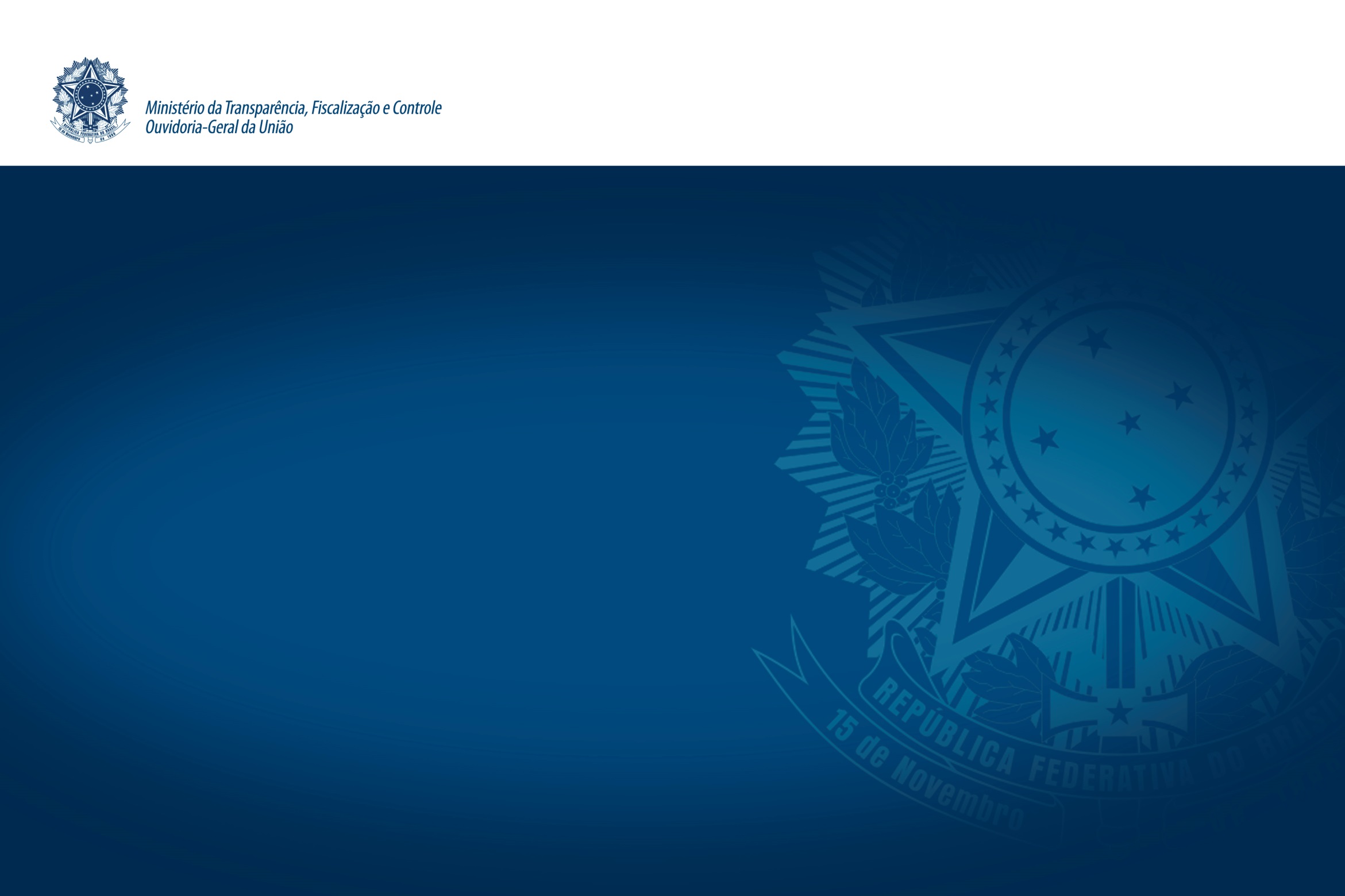 AÇÕES
PROJETO ESTRATÉGICO
Modernização das estruturas físicas e tecnológicas;
Recomposição da força de trabalho;
Incremento de cargos e gratificações;
Implantação do teletrabalho.
ADESÃO À REDE NACIONAL DE OUVIDORIAS
Sistema;
Capacitações;
Orientações técnicas.
CANAL ÚNICO DE DENÚNCIAS
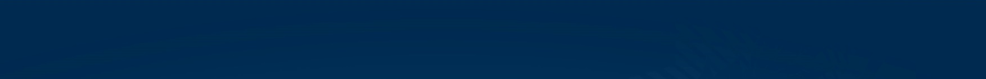 FORTALECIMENTO DA OUVIDORIA
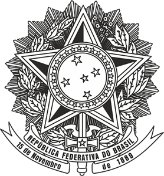 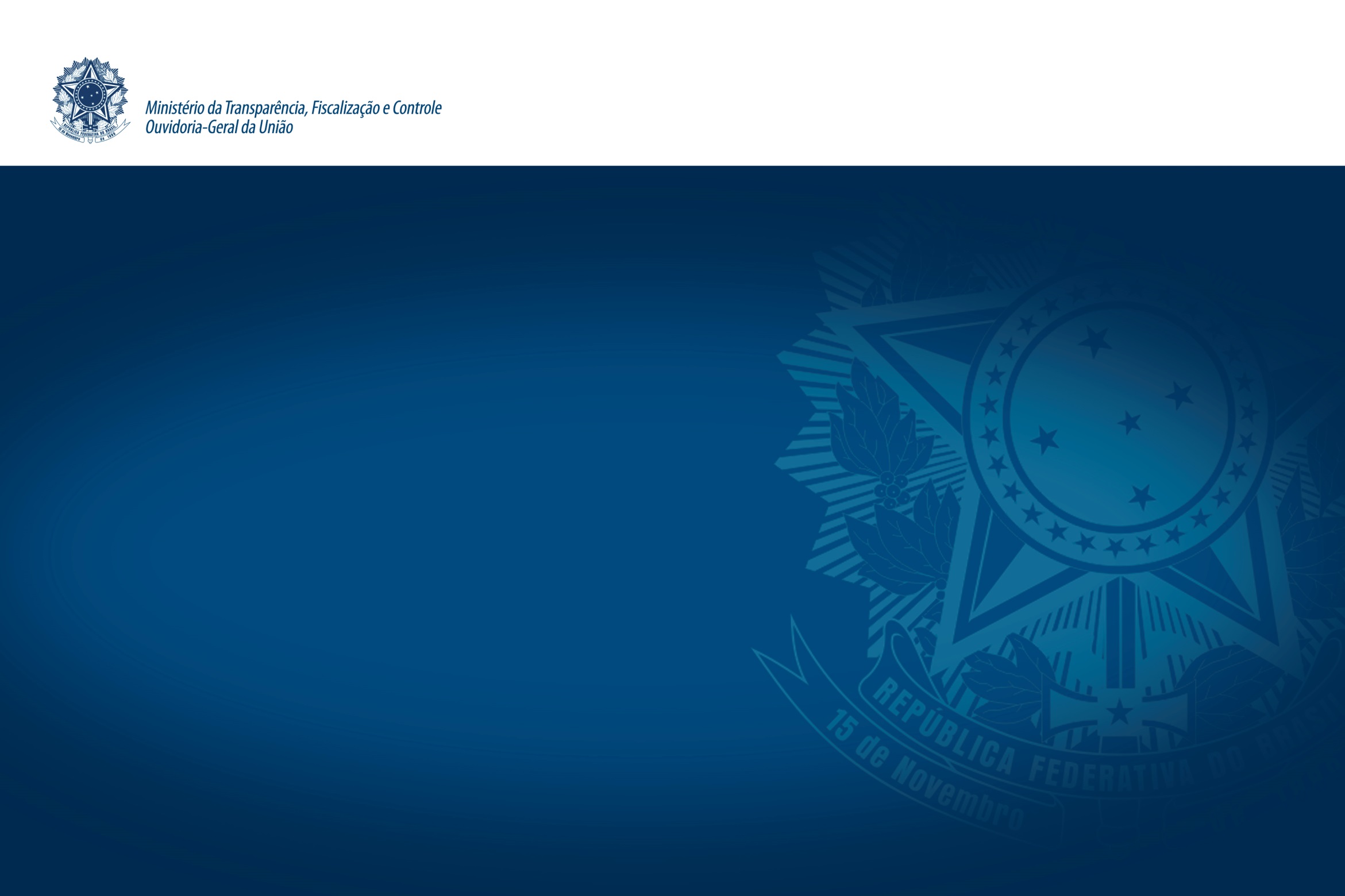 AÇÕES
CAMPANHA DE CONSCIENTIZAÇÃO
“Faça a Coisa certa. Sempre!”
10 diretrizes comportamentais;
Participação da alta gestão;
Eixos de ética, transparência e accountability;
Ouvidoria como canal de participação.
QR CODE
Fácil utilização;
Divulgação do canal;
Incremento das manifestações.
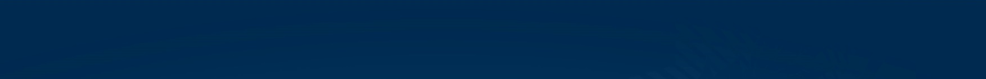 FORTALECIMENTO DA OUVIDORIA
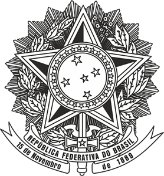 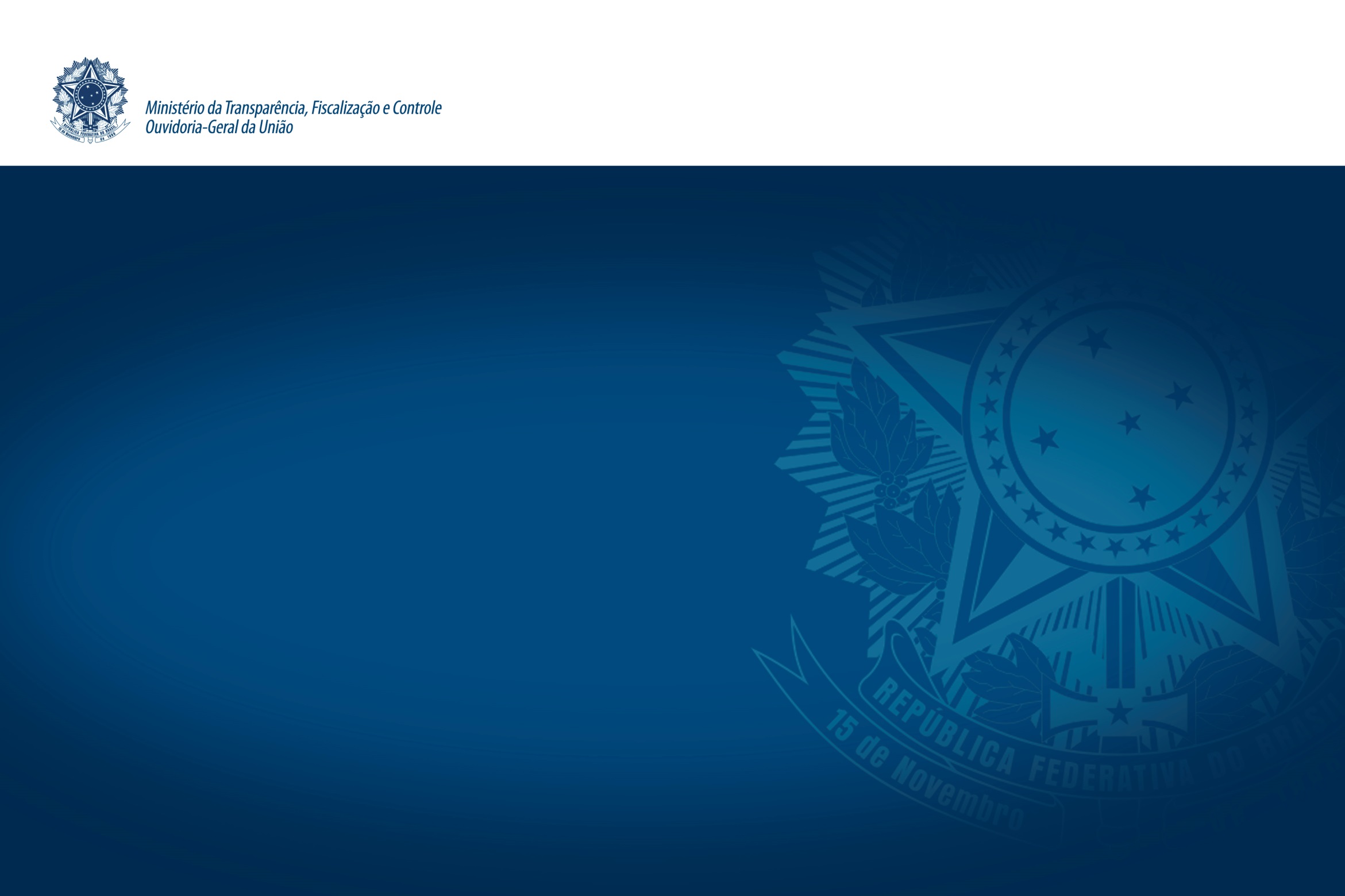 10 DIRETRIZES
#1 - Todos nós somos responsáveis pela integridade, reputação e imagem do Ministério.
#2 - O combate à impunidade é nosso dever.
#3 - A transparência é a nossa regra, sigilo é exceção.
#4 - O poder público não é um negócio de família.
#5 - Respeite o colega de trabalho. Trate todos com urbanidade.
#6 - O interesse público deve sempre prevalecer.
#7 - Nós não devemos receber presentes ou qualquer outra vantagem pessoal.
#8 - Se tiver que escolher entre o fácil e o certo, opte pelo certo.
#9 - A sociedade quer ação do agente público, nunca acomodação.
#10 - Participe da gestão do Ministério. A Ouvidoria é o nosso canal!
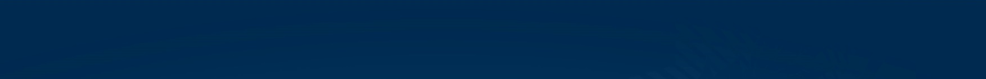 INTEGRAÇÃO INSTITUCIONAL
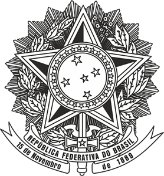 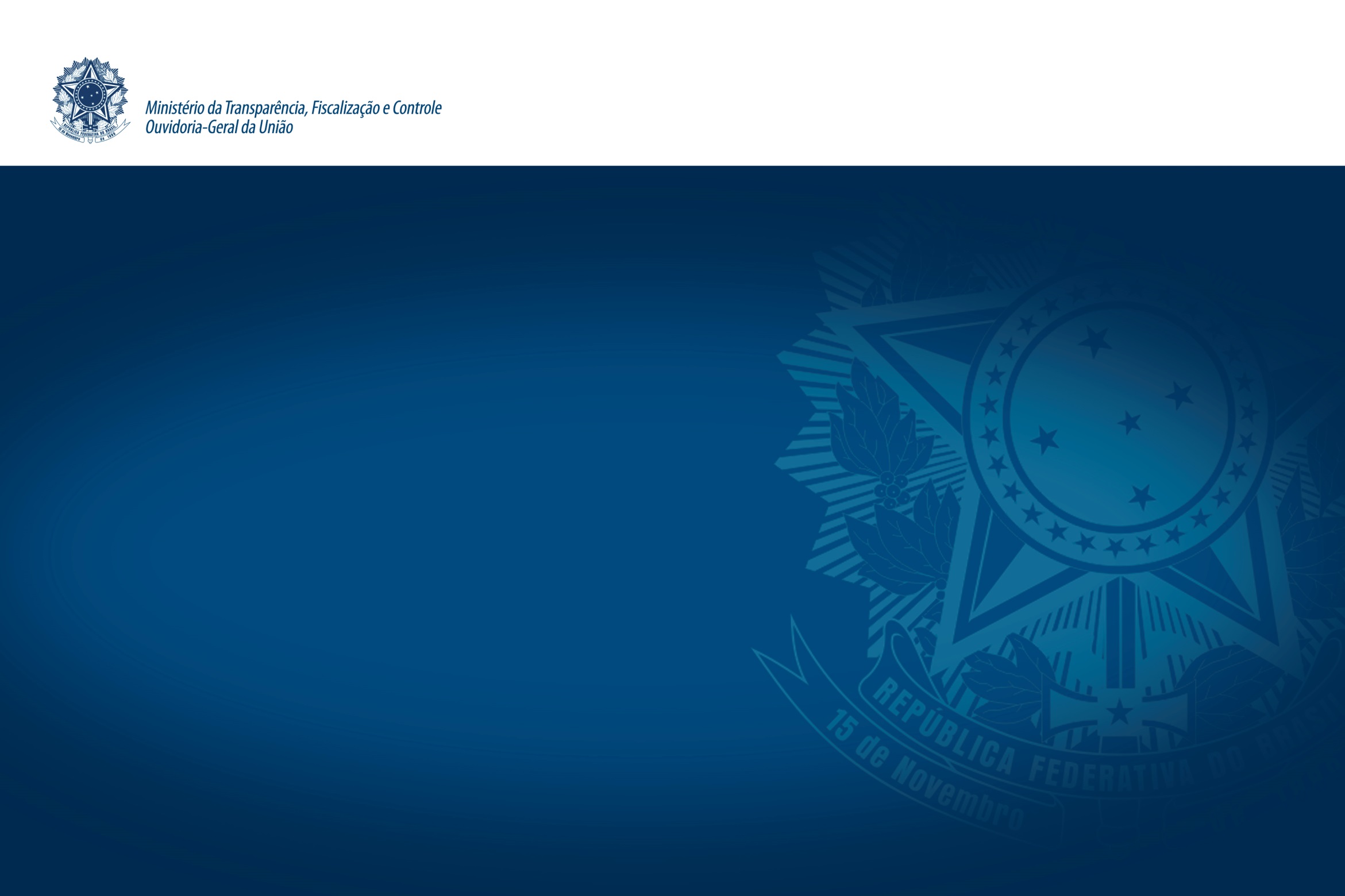 AÇÕES
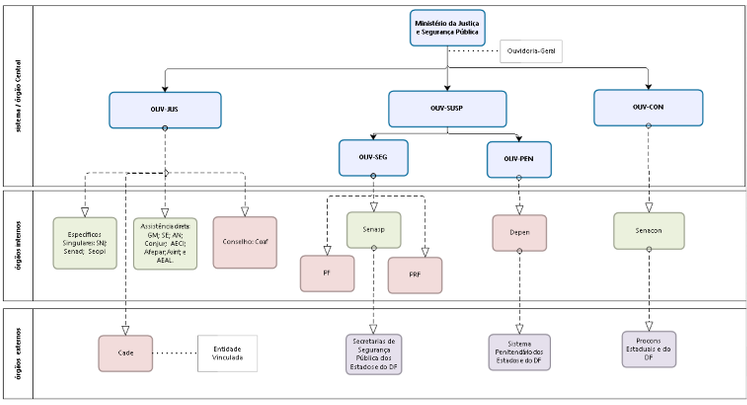 REDE SIC
REDE OUVJUS
EVENTOS DE CAPACITAÇÃO
MAPEAMENTO DE PROCESSOS
ALINHAMENTO DE FLUXOS
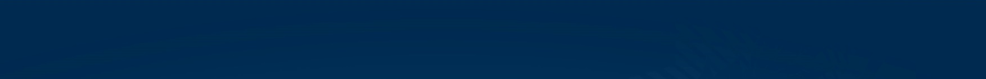 MAPEAMENTO DE PROCESSOS
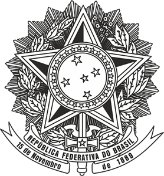 SIC
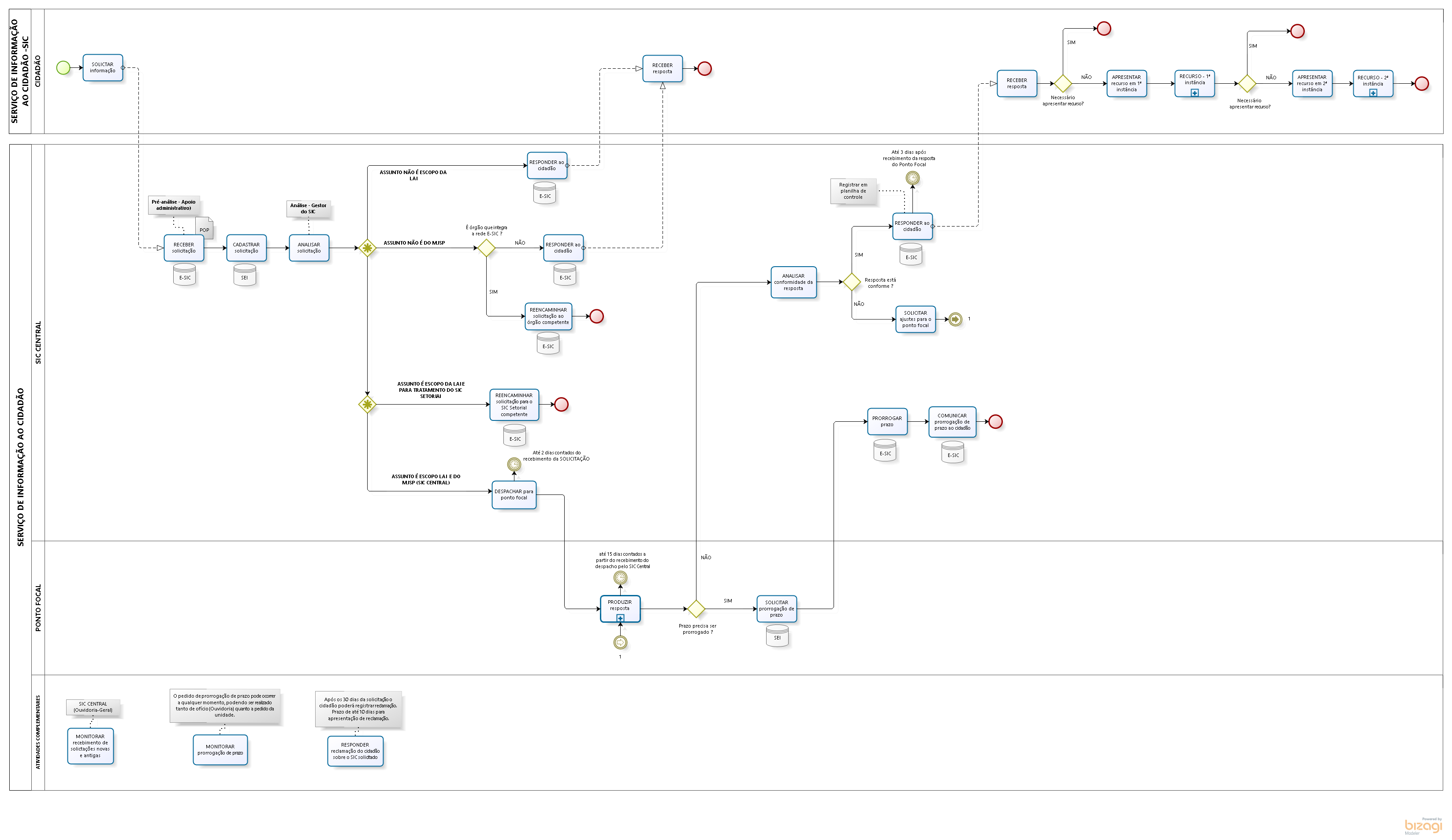 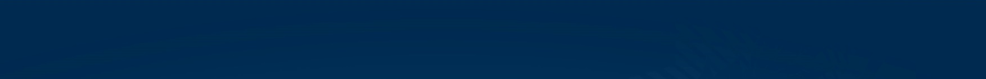 MAPEAMENTO DE PROCESSOS
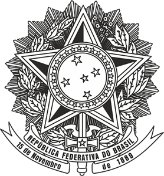 OUVIDORIA
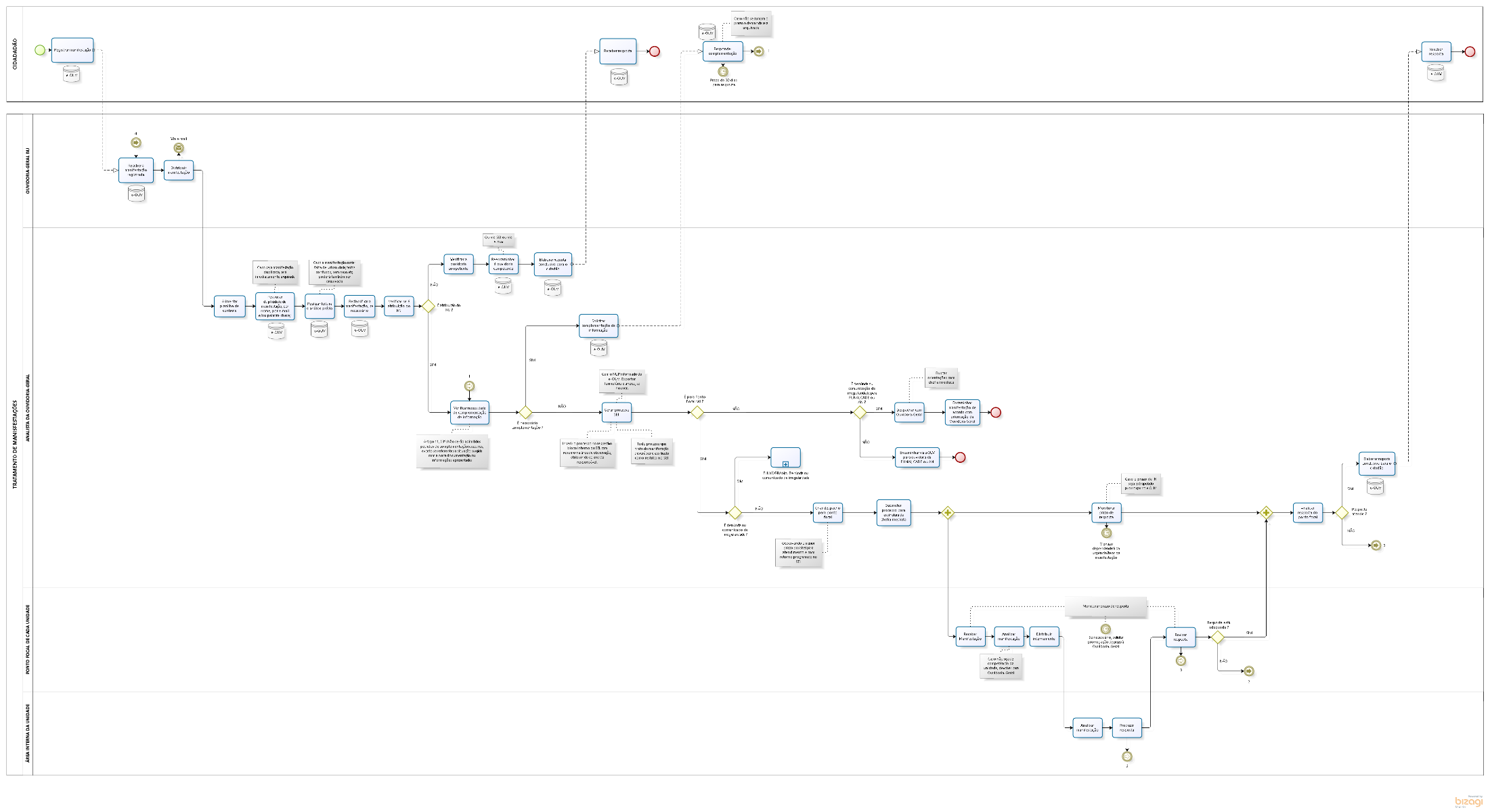 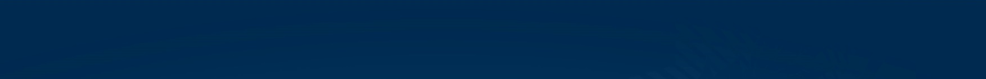 FÓRUM NACIONAL DE OUVIDORES DO SUSP
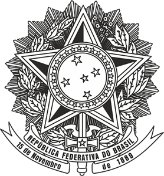 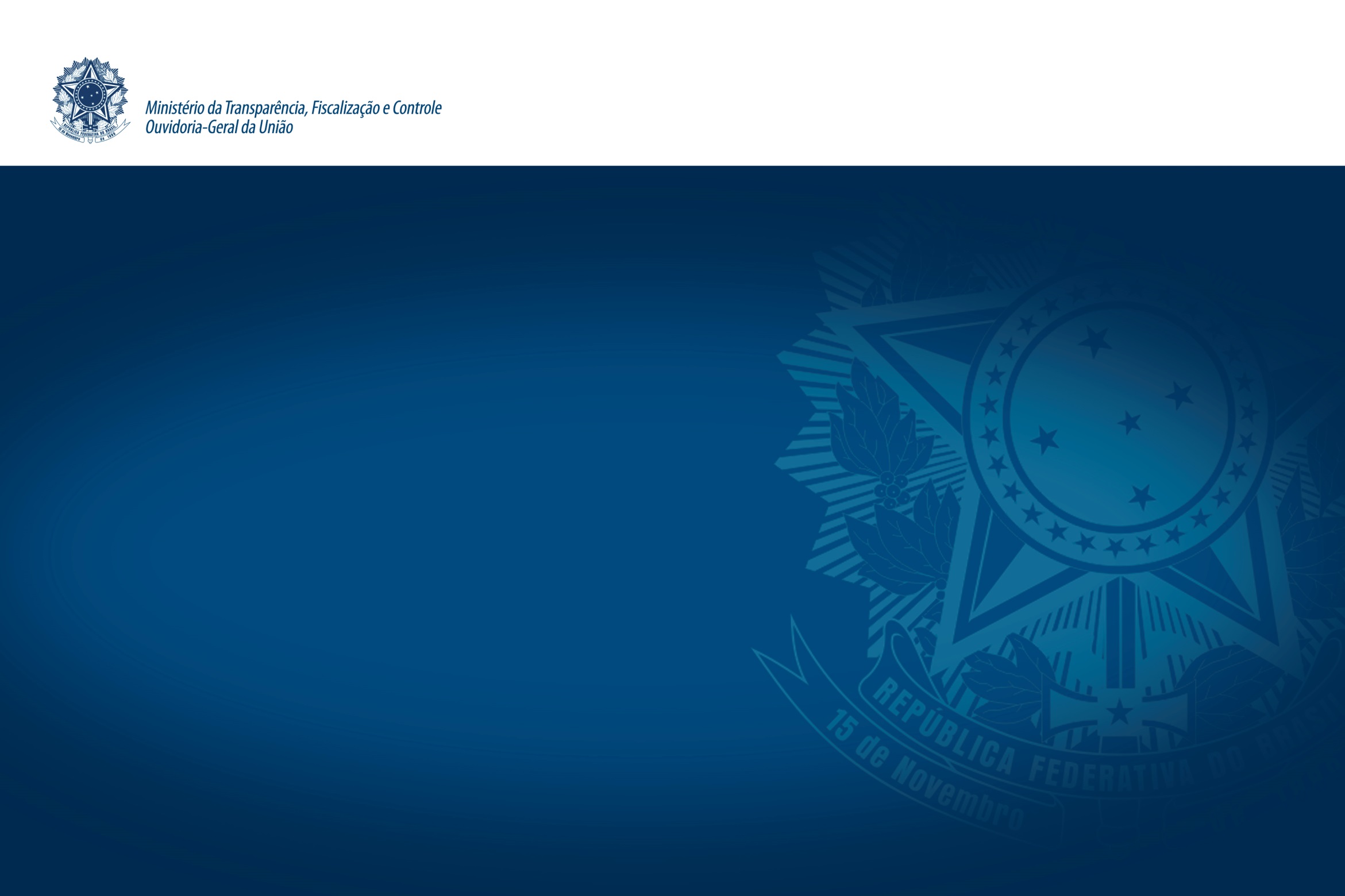 PROPÓSITO
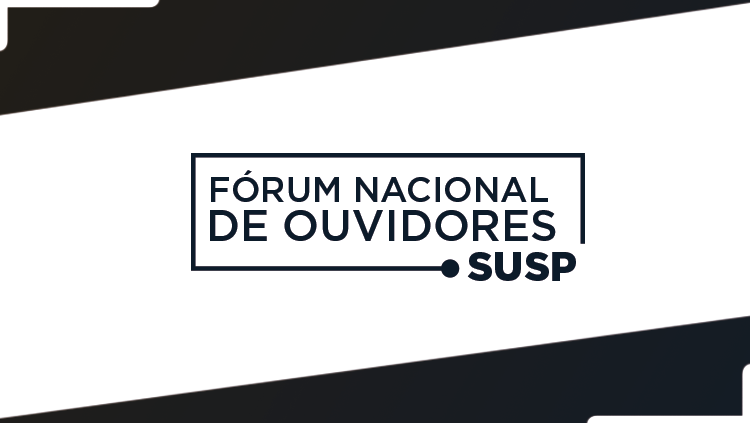 Instituído por meio do Decreto n° 9.866, de 27 de junho de 2019, o FNOSP visa estimular a criação e desenvolvimento de ouvidorias e promover o intercâmbio de experiências, métodos e estatísticas das ouvidorias.
AÇÕES
1ª REUNIÃO NACIONAL
ELABORAÇÃO DO GUIA DE OUVIDORIAS
DIAGNÓSTICO DE OUVIDORIAS DO SUSP
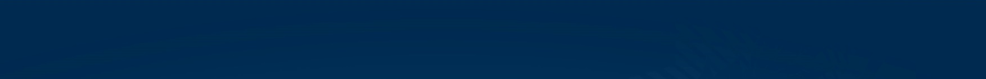 INTEGRIDADE
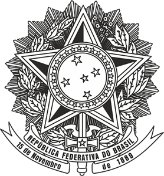 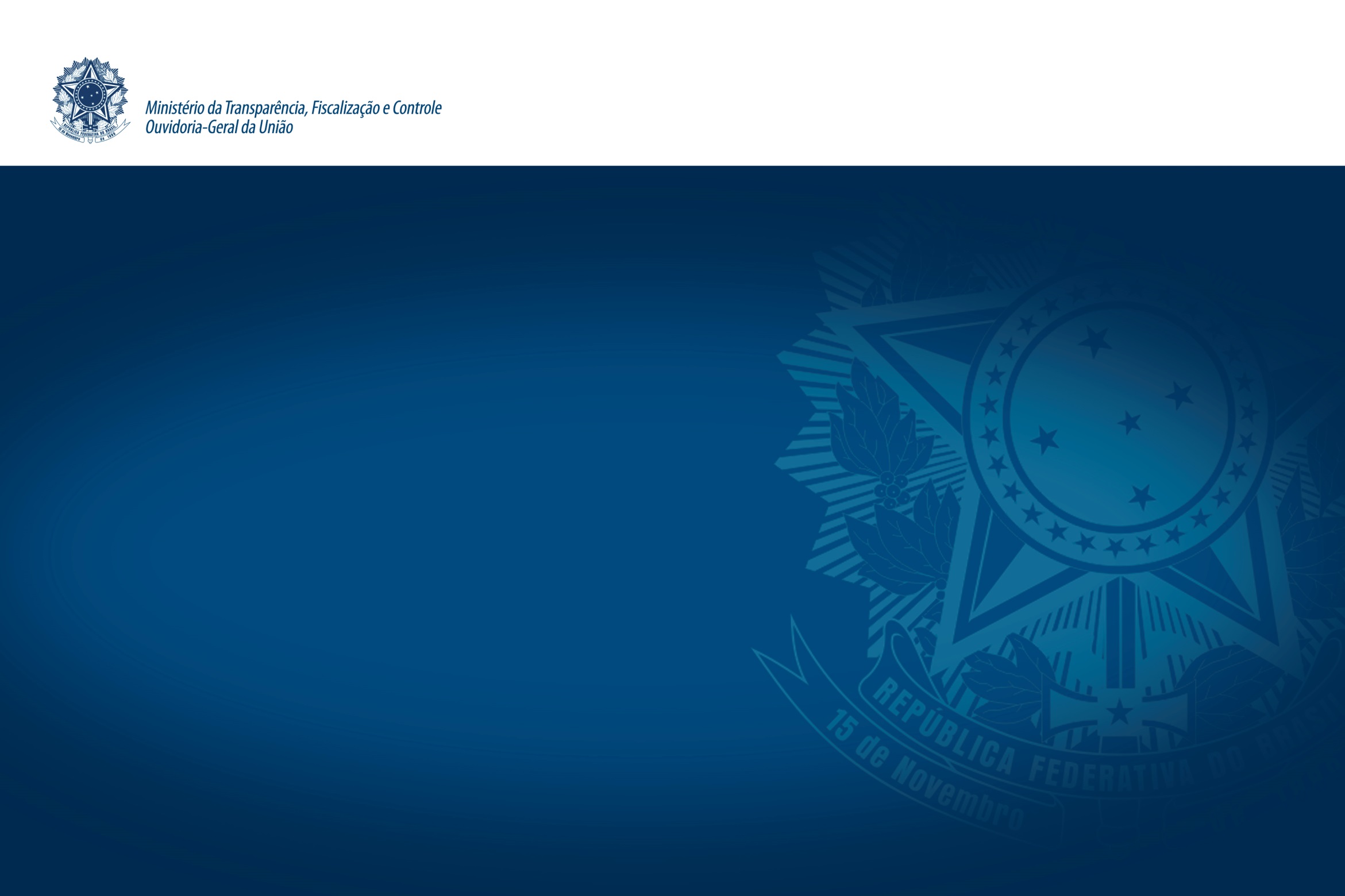 DECRETO Nº 9.203, DE 2017
Art. 19. Os órgãos e as entidades da administração direta, autárquica e fundacional instituirão programa de integridade, com o objetivo de promover a adoção de medidas e ações institucionais destinadas à prevenção, à DETECÇÃO, à punição e à remediação de fraudes e atos de corrupção, estruturado nos seguintes eixos:
I - comprometimento e apoio da alta administração;
II - existência de unidade responsável pela implementação no órgão ou na entidade;
III - análise, avaliação e gestão dos riscos associados ao tema da integridade; e
IV - monitoramento contínuo dos atributos do programa de integridade.
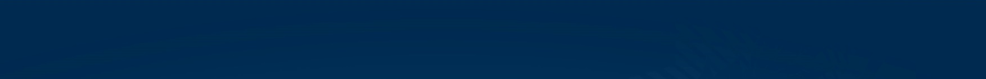 INTEGRIDADE
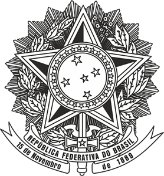 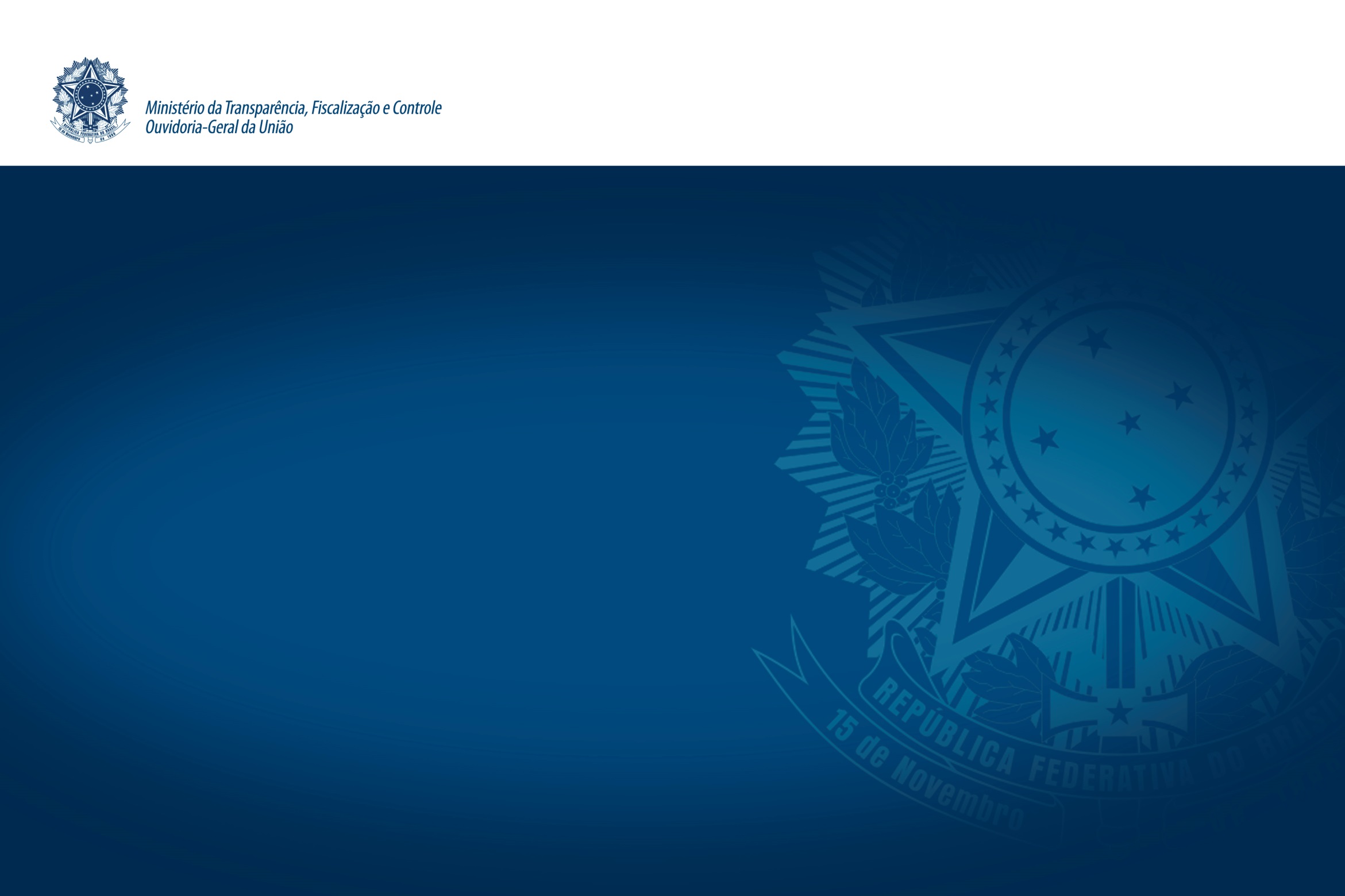 PORTARIA CGU Nº 57, DE 2019
Art. 1º Os órgãos e as entidades da administração pública federal direta, autárquica e fundacional deverão instituir Programa de Integridade que demonstre o comprometimento da alta administração e que seja compatível com sua natureza, porte, complexidade, estrutura e área de atuação.
(...)
Art. 2º Para os efeitos do disposto nesta Portaria, considera-se:
I - Programa de Integridade: conjunto estruturado de medidas institucionais voltadas para a prevenção, detecção, punição e remediação de práticas de corrupção, fraudes, irregularidades e desvios éticos e de conduta;
II - Risco para a Integridade: vulnerabilidade que pode favorecer ou facilitar a ocorrência de práticas de corrupção, fraudes, irregularidades e/ou desvios éticos e de conduta, podendo comprometer os objetivos da instituição;
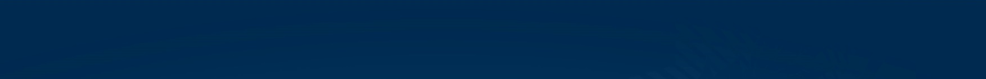 INTEGRIDADE
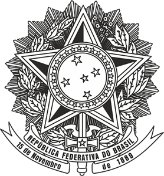 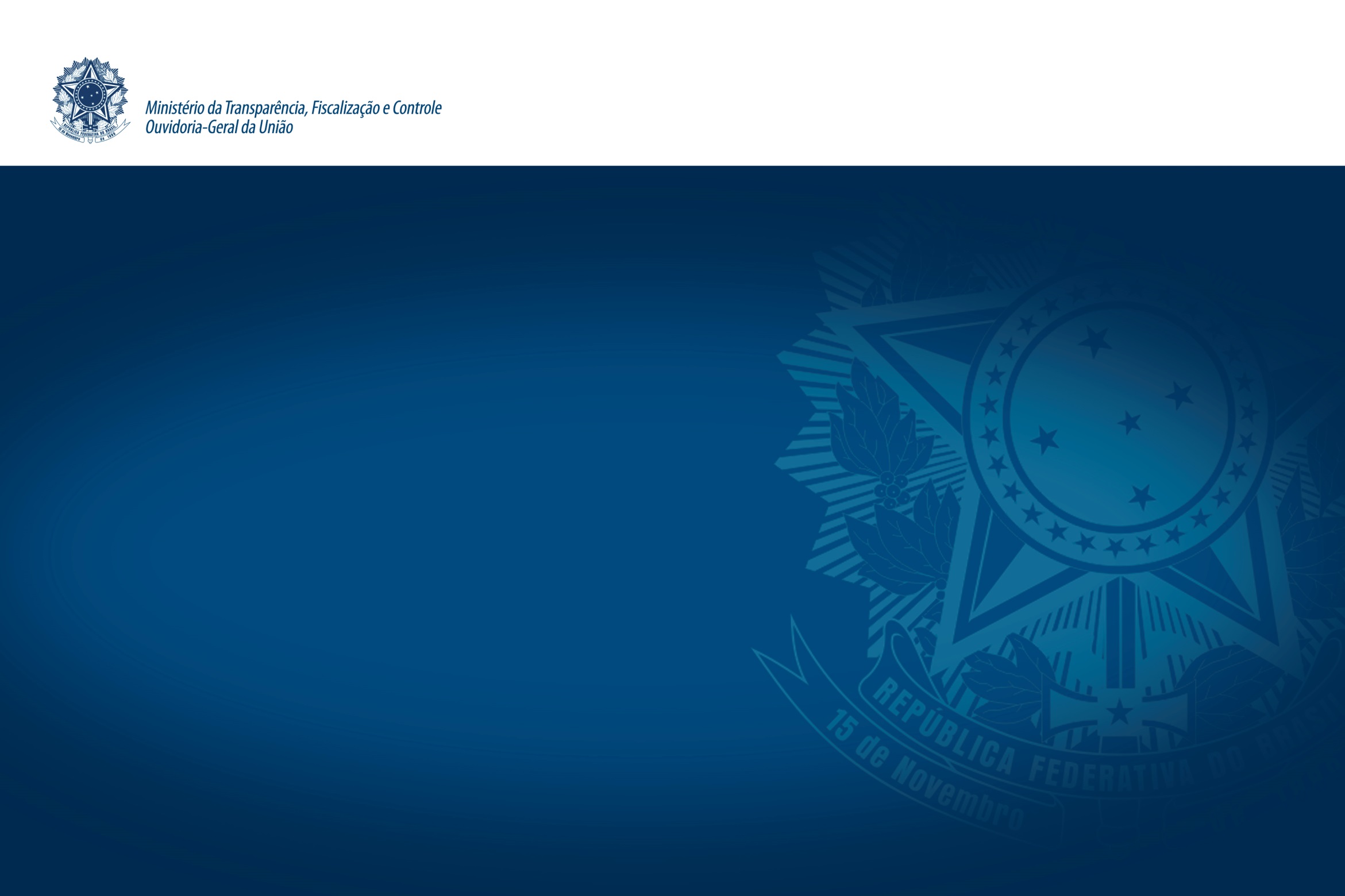 PORTARIA MJSP Nº 86, DE 2019
COMISSÃO EXECUTIVA DO PROGRAMA DE INTEGRIDADE DO MINISTÉRIO DA JUSTIÇA E SEGURANÇA PÚBLICA
Art. 2º A CEPI será composta pelos seguintes membros:
I - Chefe da Assessoria Especial de Controle Interno, que a coordenará;
II - Presidente da Comissão de Ética do Ministério da Justiça e Segurança Pública;
III - Corregedor-Geral;
IV - Ouvidor-Geral;
V - Subsecretário de Administração;
VI - Subsecretário de Planejamento e Orçamento;
VII - Diretor de Tecnologia da Informação e Comunicação; e
VIII - Agentes de Integridade das unidades finalísticas.